Universal Design Level II
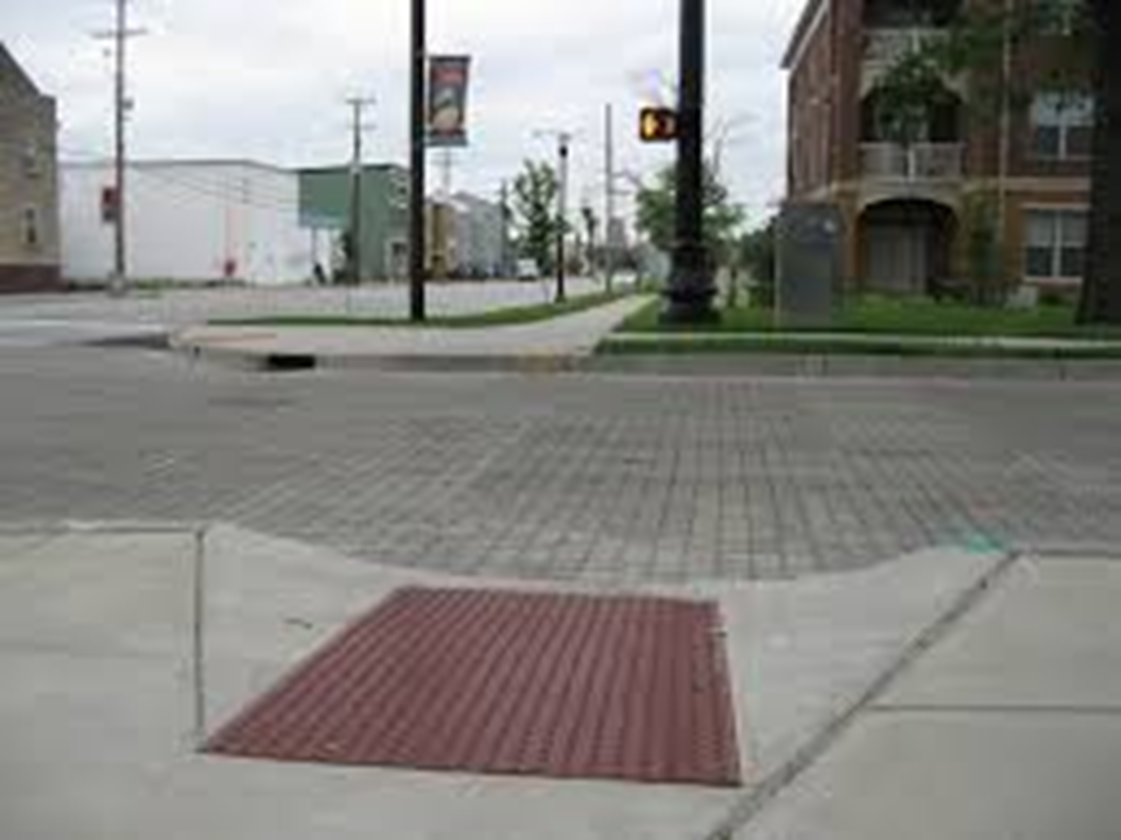 Objectives:

Review UDL Principles for  LMS content pages and multimedia
Recognize how to make Microsoft, Google and Apple applications accessible
Recognize and discuss UDL principles and techniques for providing equal access 
Recognize techniques for closed captioning in YouTube and Zoom 
Write a short accessibility plan for future classes.
Review:
The Americans with Disabilities Act and
 Section 508 of the Rehabilitation Act of 1973 


Provides the underlying mandate for designing courses that are accessible to students with: 
Visual
Auditory 
Physical impairments
Students with information processing differences.
Who should we think about?
students with vision impairment
students with hearing impairment
students with mobility impairment
students with learning differences
How do we think about these students? 
If it is visual, make it audible
 text & images need to be in a format that works seamlessly with assistive technology.
If it is audible, make it visual; 
videos, lectures, and meetings: 
format that works seamlessly with assistive technology.
Content Pages Layout
Alt Text
Pictures, graphics
Paragraph Styles create titles, subtitles, and other types of headers in your document.
Don't use "Font Sizes" for making text bigger or smaller.		
number lists and/or bullet list tool 
 Don't do this manually.
Links 
descriptive Faculty Development Center
don't paste in the full link like this: https://www.csustan.edu/campus-maps/john-stuart-rogers-faculty-development-center
 (screen readers read all those numbers and letters individually. It's terrible to listen to.)
Highlight, right click, hyperlink
Multimedia
Audio and Video
 Don’t set to auto play
Caption or provide transcripts (varying programs do this differently)
No flashing content
Live broadcasts include a means for displaying synchronized captions
Documents Presentations Spreadsheet

Provide a descriptive title
PSY-P1001_Intro_Psychology_Section_00000_Spring2016_Syllabus_JDoe.docx
Use appropriate language for the audience
Arrange a clear document structure
Provide alternative text for visual content
Write descriptive labels for links
Apply color sparingly
Screen reader sample: https://www.youtube.com/watch?v=dEbl5jvLKGQ

https://youtu.be/VvWCnFjAGgo
Double check your documents
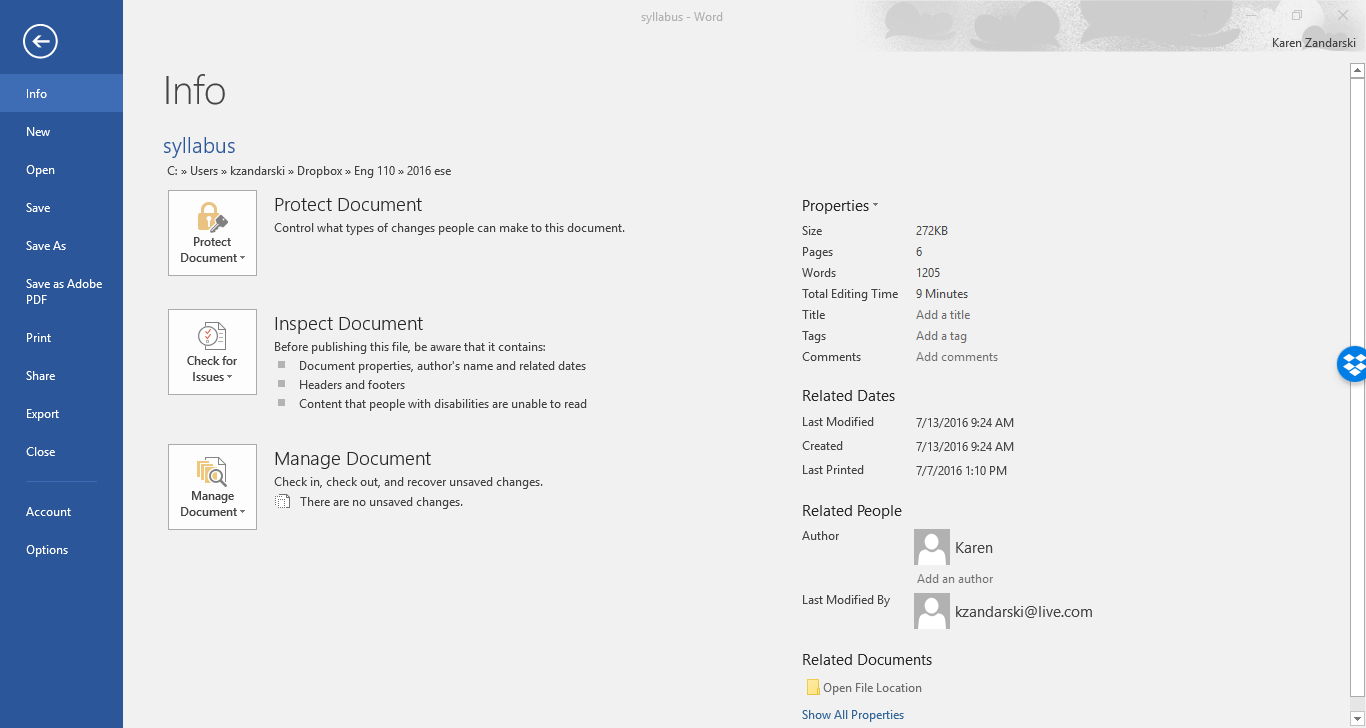 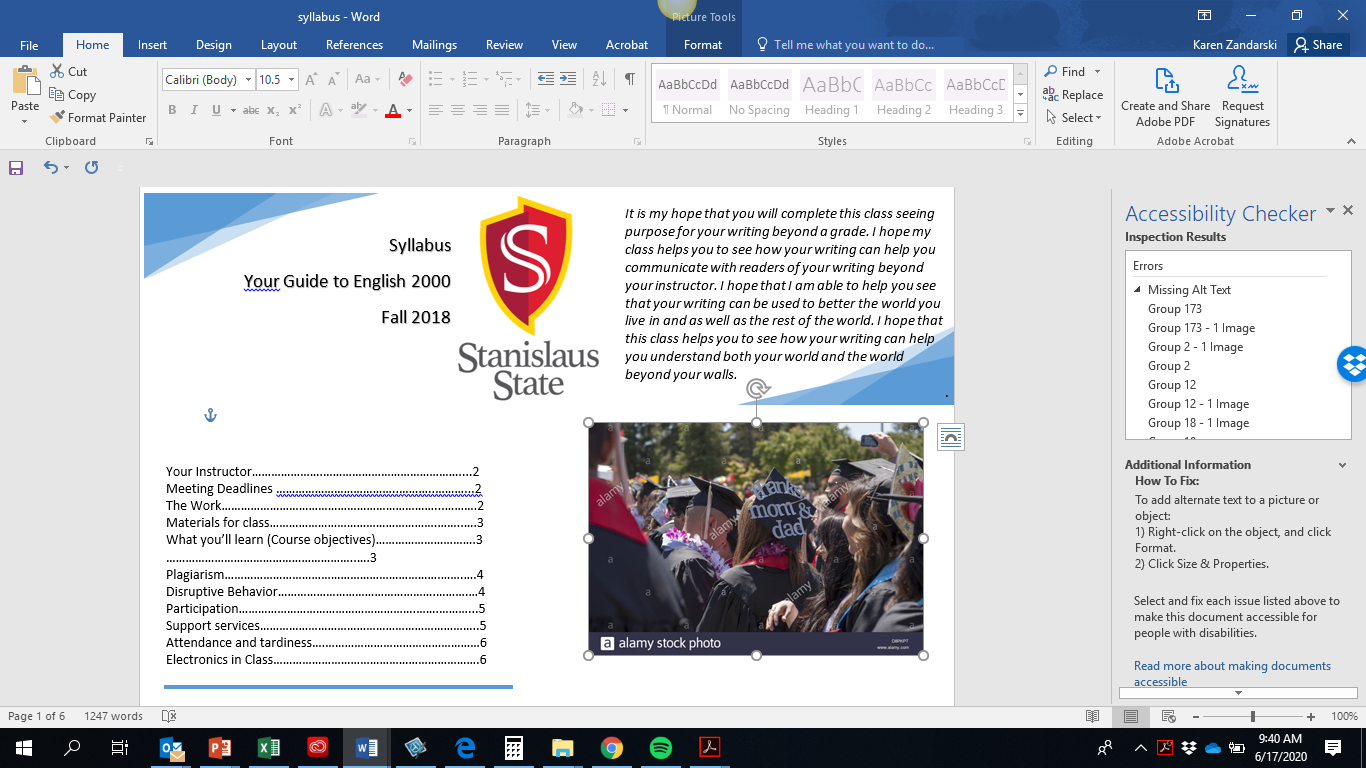 PowerPoints
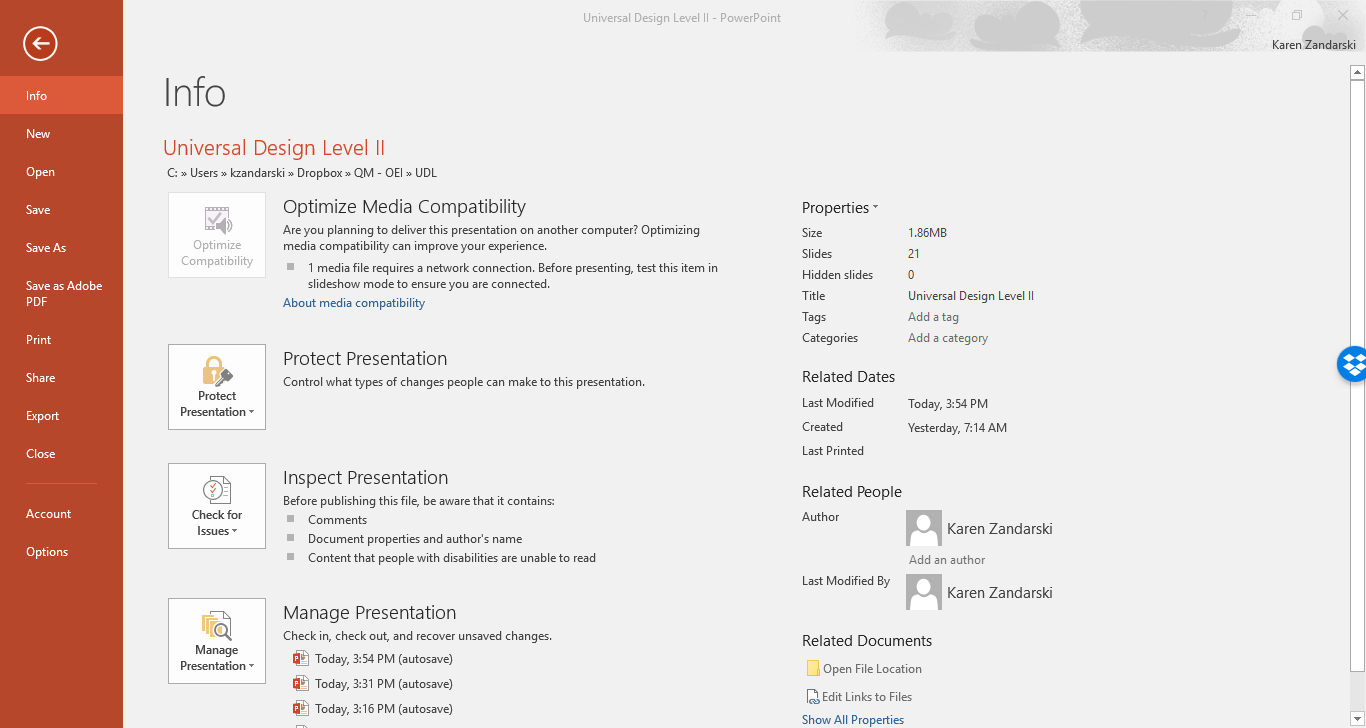 Excel
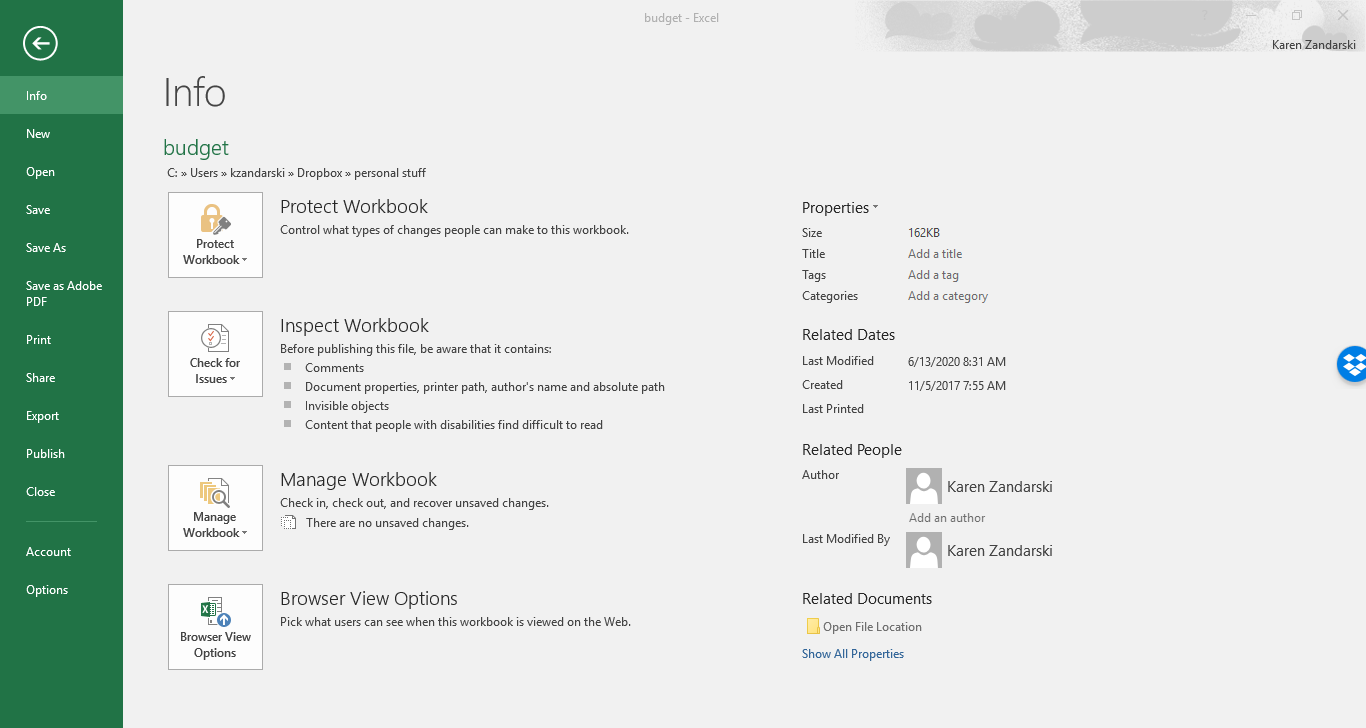 Pictures: 

Alt Text 
Highlight
Right click 
Format and properties 
Alt text
Description 10 words or less
No ‘image of’
Formatting Tables
Select the header row.
Right click in that row and choose Table Properties.
Select the Row tab.
Check “Repeat as header row at the top of each page.”



Additional Resources Microsoft guide
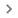 Google Documents and presentations

Alt Tag Images
Select  image 
Right click 
Alt text
Enter description 
ok 

Tables 
 screen reader will automatically read first row as header
Additional resource:                          Accessibility Checker:
              

Google Help                                             Grackle Documents
Apple 

Alt Tag Images (Word for 2016)
Select image
Picture Format tab will appear on the ribbon.
Open Format Pane
Select  Layout and Properties icon.
 Alt Text option by selecting the arrow.
 Description (not the title). Enter the text
Tables 

Select Insert
Table from the format ribbon.
Select the number of columns and rows using the grid.
Ensure your table has a header row.

Accessibility checker

Review Tab
PDFs

If a document is accessible when made it will be accessible when converted to a PDF 


Accessibility Checker  (Acrobat Pro)
Select Tools 
Accessibility 
Full Check 
follow the prompts.
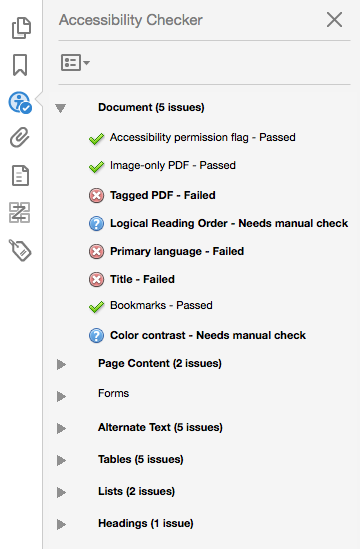 UDL Equal Access
a framework for designing curricula that enable all individuals to gain knowledge, skills, and enthusiasm for learning. UDL provides rich supports for learning and reduces barriers to the curriculum while maintaining high achievement standards for all.”


multiple means of representation
multiple means of action and expression
 multiple means of engagement. 
CAST Guidelines
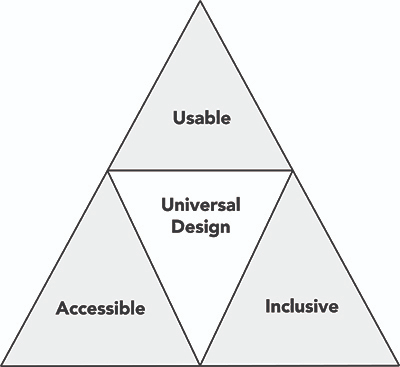 Class Climate
Adopt practices that reflect high values with respect to diversity, equity, and inclusion.

Welcome everyone. 
Avoid stereotyping. 
Be approachable and available. 
Motivate all students. 
Address individual needs in an inclusive manner. 
On the syllabus, list URLs and other contact information for tutoring and writing centers, disability services, and other campus services that may be helpful. 
Avoid segregating or stigmatizing any student.
Interaction
Encourage regular and effective interactions between students and the instructor, employ multiple communication methods, and ensure that communication methods are accessible to all participants.

Offer multiple options for communication and collaboration. 
Require inclusive cooperative learning.
Physical Environments and Products
For on-site instruction ensure that facilities, activities, materials, and equipment are physically accessible to and usable by all students and that diverse student characteristics are addressed in safety considerations.

Ensure physical access to facilities. 
Arrange instructional spaces to maximize inclusion and comfort. 
Ensure that everyone can use equipment and materials. 
Ensure safety.
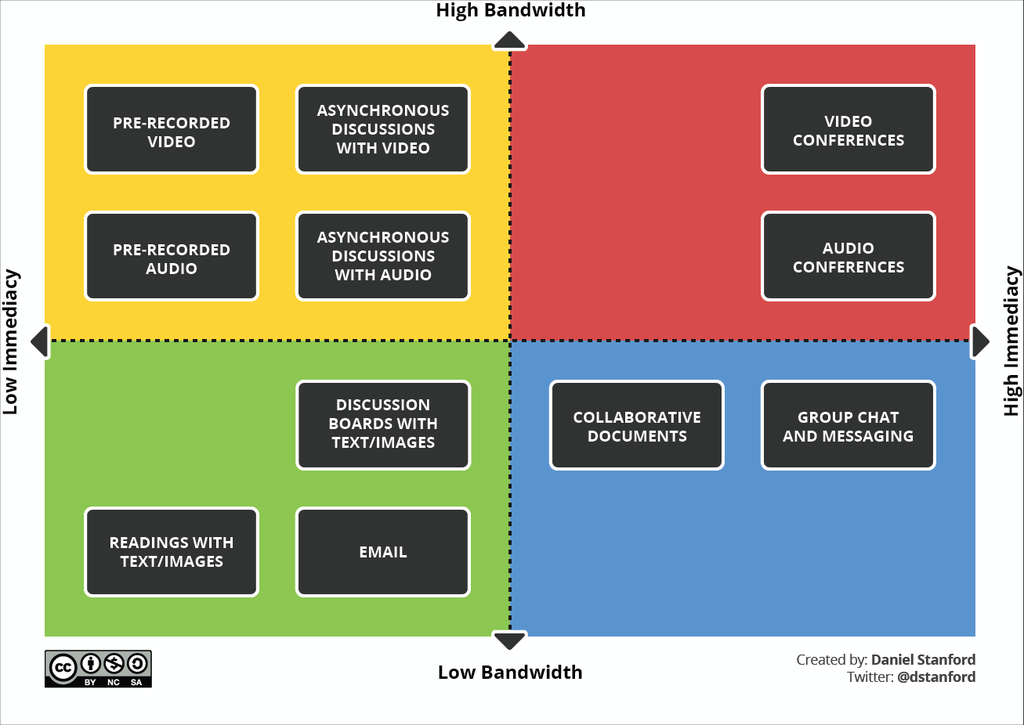 Delivery Methods
Use multiple instructional methods that are accessible to all learners. 

Make content relevant. 
Select flexible curriculum. 
Provide cognitive supports. 
Provide multiple ways to learn. 
Deliver instructions clearly and in multiple ways. 
Use large visual and tactile aids. 
Make each teaching method accessible to all students.
Information Resources and Technology
Ensure that course materials, notes, and other information resources are engaging, flexible, and accessible for all students.

Select materials early. 
Provide content in accessible, universally designed formats. 
Accommodate a variety of reading and technology, skills. 
Ensure the availability of appropriate assistive technology.
Feedback and Assessment
Regularly assess students’ progress, provide specific feedback on a regular basis using multiple accessible methods and tools, and adjust instruction accordingly.


Set clear expectations. Test in the same manner in which you teach. 
Minimize time constraints when appropriate. 
Offer regular feedback and corrective opportunities. 
Provide multiple ways for students to demonstrate what they have learned. 
Monitor and adjust. 
Provide sample test questions, exemplary work, and study guides.
Captioning in YouTube:

Sign into YouTube
From the menu on the left select subtitles
Select the video to edit
Select subtitles
Select options
Choose upload a script, transcribe and auto sync or  edit auto generated.
Captioning in Zoom 


Account
Sign in to the Zoom web portal 
Navigation panel  
Account Management 
Account Settings.
Click the Meeting tab.
Verify that Closed Caption is enabled.